„Erneuerbare Energien und die Photovoltaik-Anlage der HEMS“
- Internetportal und Unterrichtsmaterial (Virtuelles Lernen) -










Heinrich-Emanuel-Merck-Schule Darmstadt
Berufliches GymnasiumLeistungskurse Elektrotechnik und Datenverarbeitungstechnik
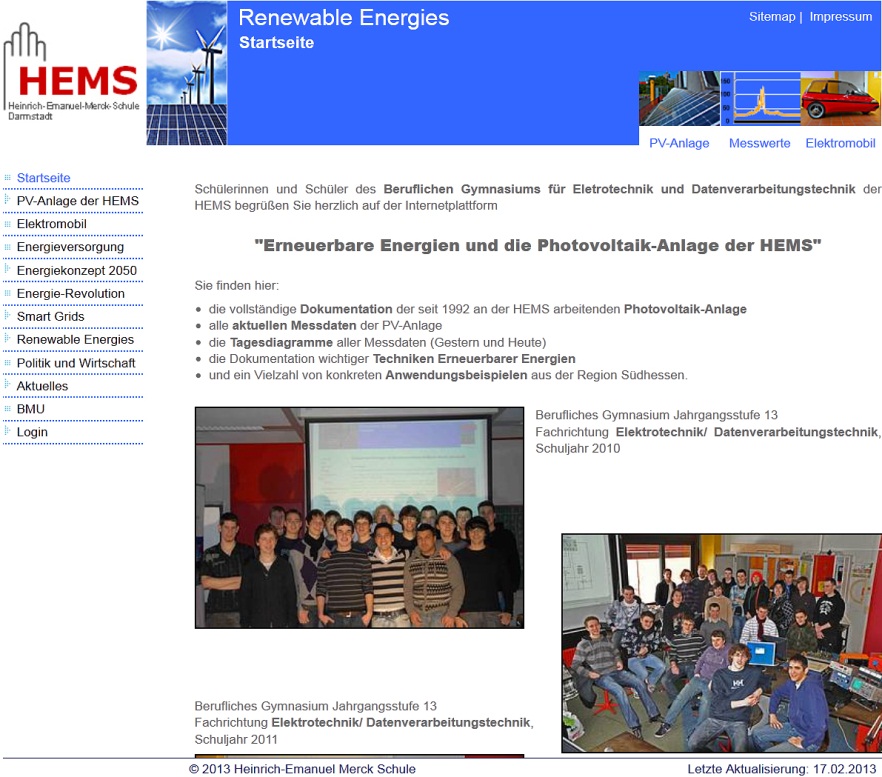 Technik der PV-Anlage der HEMS
Unterrichts-material zu allen „Erneuerbaren Energien“ (inkl. Beispielanlagen)
Aktuelles
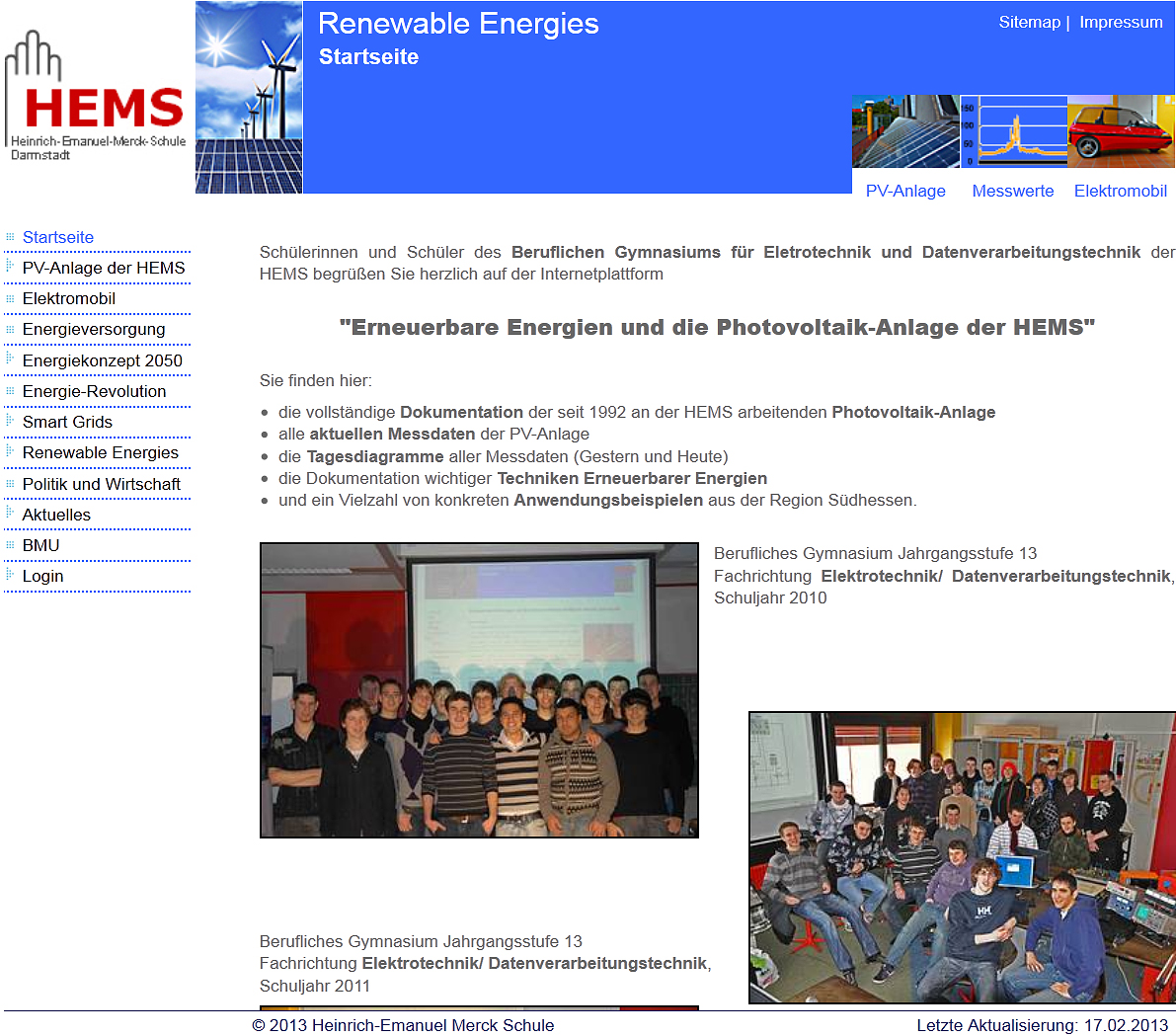 Internetportal und Unterrichtsmaterial
Elektronische Messwerterfassung, Messdatenaufbereitung und Darstellung im Internet
Datenübertragungstechnik und Verwaltung einer Datenbank (MySQL, PHP)
Mathematische Bearbeitung der Messdaten (Mittelwertbildung, Integration)
Aufbau eines Internetportals mit einem Content-Managment-System (Typo3)
Visualisierung der Messdaten (Diagrammentwicklung mit Flash)
Komplette technische Dokumentation der Photovoltaik-Anlage der Heinrich-Emanuel-Merck-Schule zur Verwendung für interessierte Schulen (Virtuelles Lernen)
Aufbau einer Informationsplattform über „Erneuerbare Energien“ für Schüler der Oberstufe anderer Schulen
Erlernen des Content-Managment-Systems Typo3 (Programm zur Erstellung von Webseiten) ...
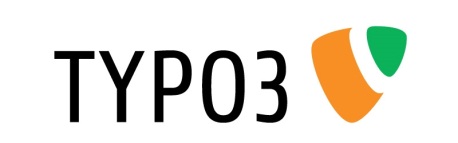 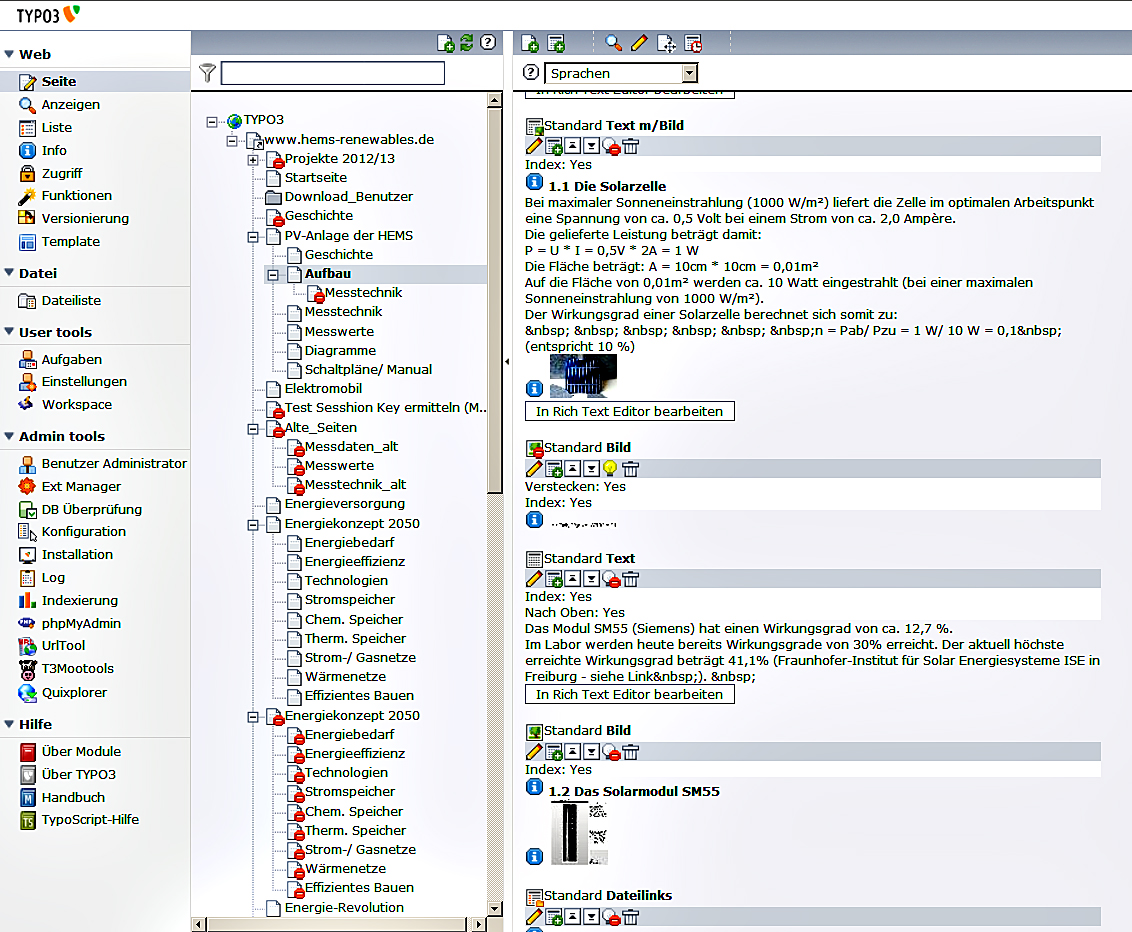 Regionale Beispiele
Techniken
Projekte
Aktuelles
Theorie
Beispiele aus der Region
Aufbau einer komplexen Messdatenverarbeitung
- Messintervall
- Kalibrierung
- Anzeige
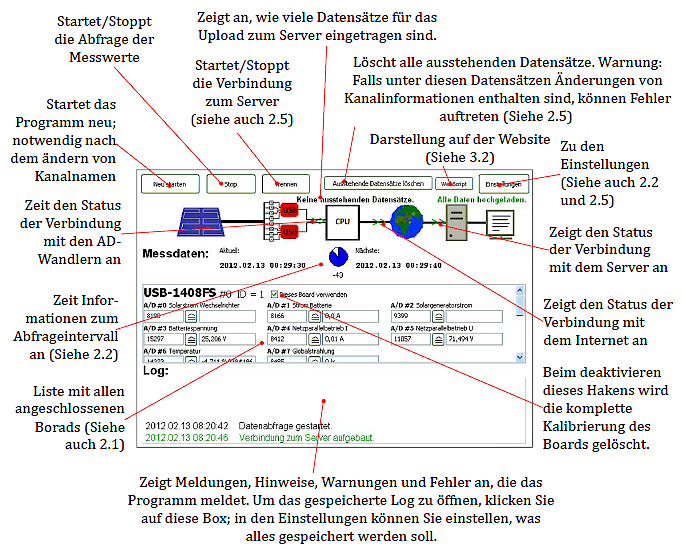 ... mit 8 Kanal/ 13 Bit A/D-Wandler
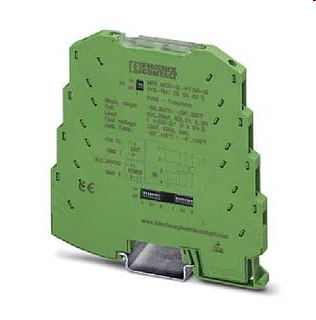 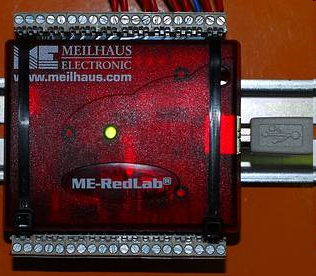 ... mit professionellen Messwertum-formern
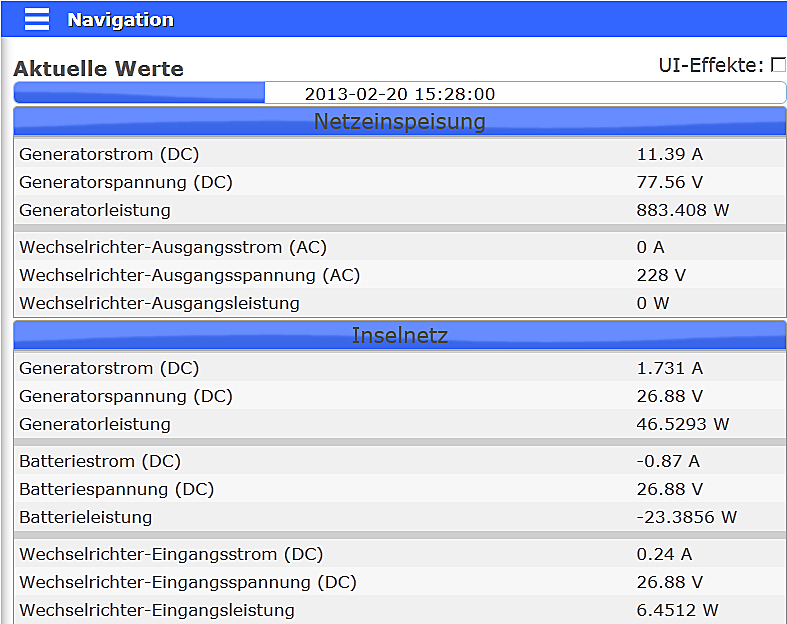 ... und einer selbst programmierten Messdatenverarbeitung mit JAVA und PEARL, zur Erfassung der Messdaten 
… alle 10 Sekunden 16 Messwerte
Übernahme der Daten in eine Datenbank (mySQL, PHP)
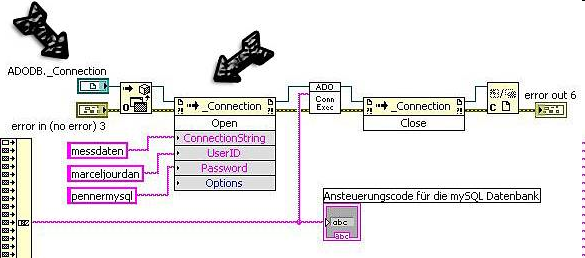 Mathematische Mittelwertbildung (stündlich), Integration
Umwandlung der Messdaten in Diagramme
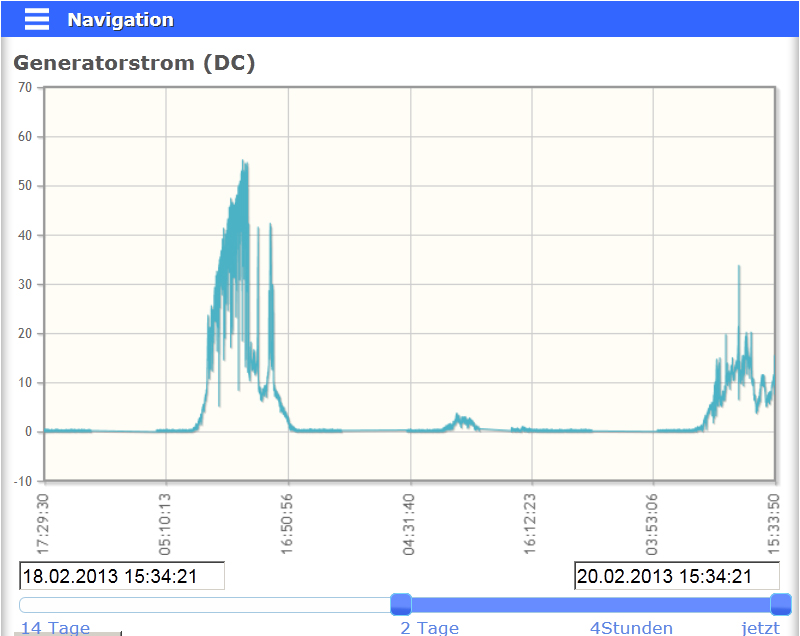 Graph anpassbar mit Slidern und Buttons.
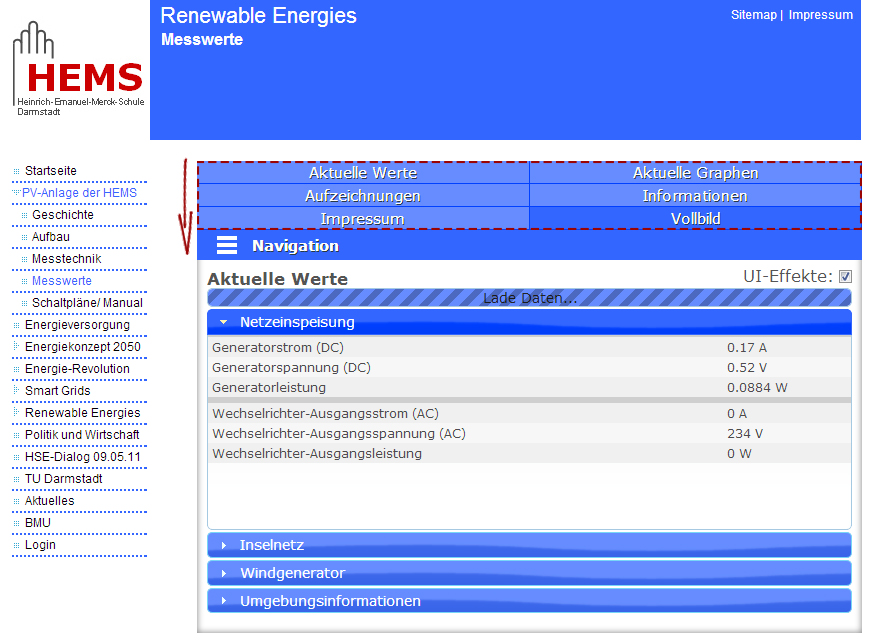 Anzeige der Messdaten
Darstellung der Messdaten
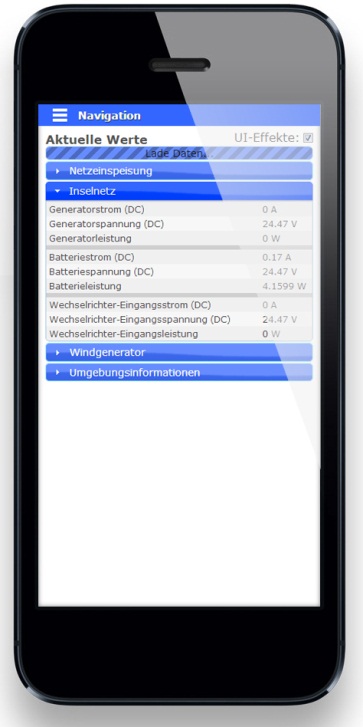 Bestmögliche Ausnutzung der vorhandenen Fläche
Nicht dauerhaft benötigte Elemente werden ausgeblendet
Auf mobile Darstellung optimiert
Script-freie Version für ältere Geräte und langsame Verbindungen
Pop Out und Vollbild zur bestmöglichen Nutzung des Screens
Umwandlung der Messdaten in Diagramme
Darstellung der Messdaten und Diagramme auf Mobilgeräten
Jedes moderne Mobilgerät kann die Graphen überall abrufen.
Wenig Systemanforderungen für die einfache Darstellung.
Alle verwendeten Bibliotheken stehen kostenlos zur Verfügung.
Die Möglichkeiten der Diagrammdarstellung sind grenzenlos.
Viele weitere statistische Verarbeitungen sind denkbar.
Das Projekt ist einfach um weitere Punkte erweiterbar.
Perspektiven
Kontinuierliche Erweiterung der Techniken „Erneuerbarer Energien“ – Anpassung an den jeweiligen technischen Fortschritt
Evt. Ergänzung durch ein Forum: - Diskussionsforum- Handwerksbetriebe, die ihre Dienste anbieten ...
Herzlichen Dank für Ihre Aufmerksamkeit!

Julian Utsch
Mitja Stachowiak
Paul Vogel

Leistungskurse Elektrotechnik und Datenverarbeitungstechnik des beruflichen Gymnasiums der Heinrich-Emanuel-Merck-Schule Darmstadt